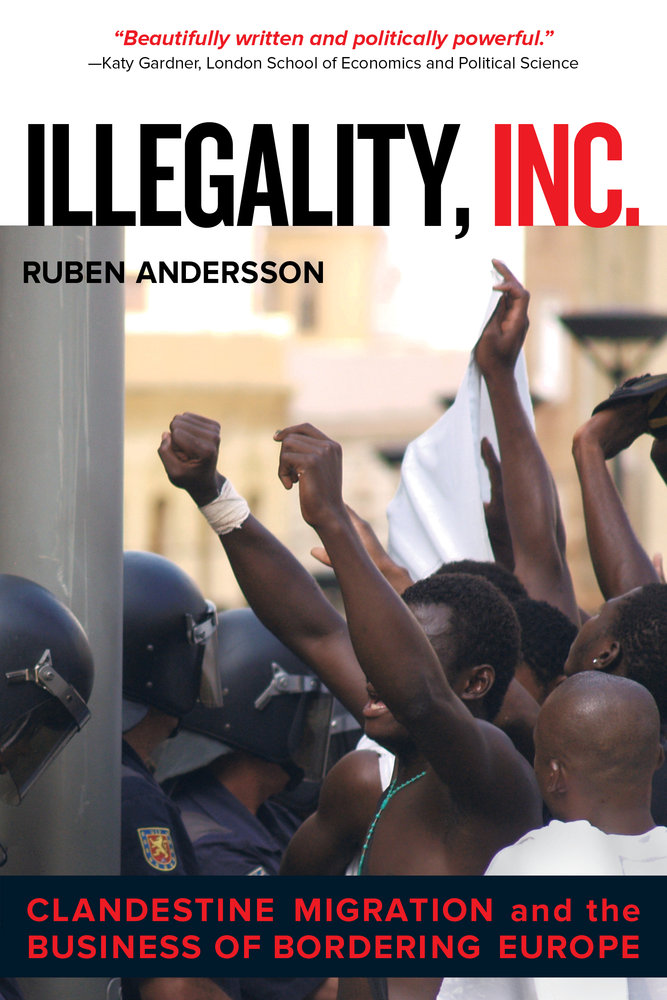 Illegality, Inc. Clandestine Migration and the Business of Bordering Europe
Ruben Anderson
Prezentaci vypracovala: Marie Ambrožová


ANDERSSON, Ruben. Illegality, inc.: clandestine migration and the business of bordering Europe. California series in public anthropology. Oakland: University of California Press, [2014]. ISBN 978-0-520-28251-3.
Struktura prezentace
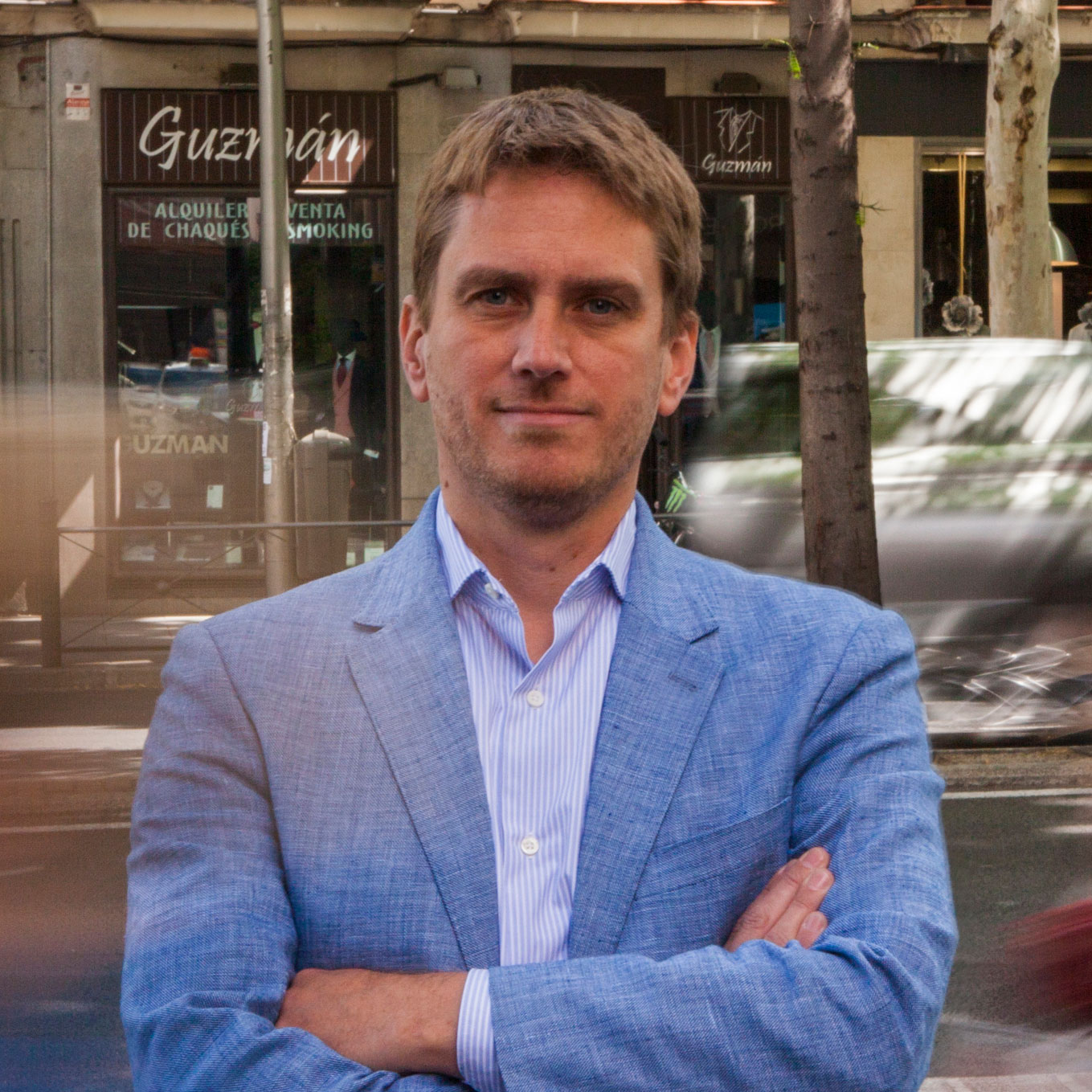 Ruben Andersson
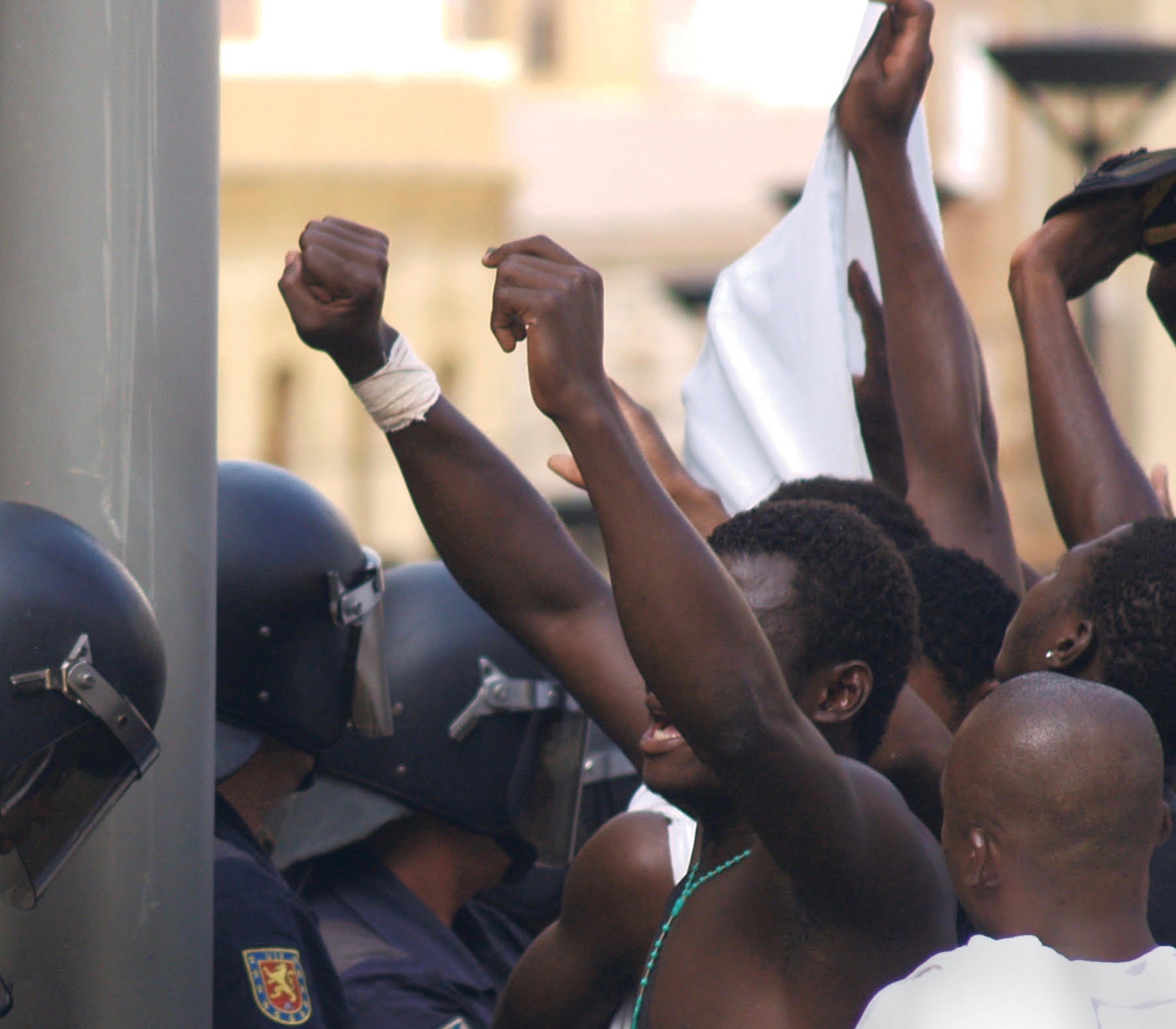 Tři hlavní oblasti poznání
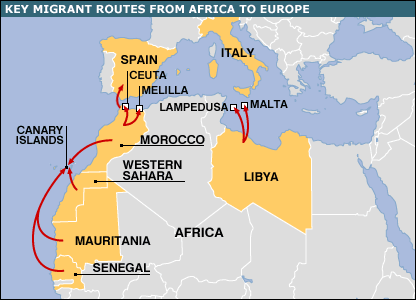 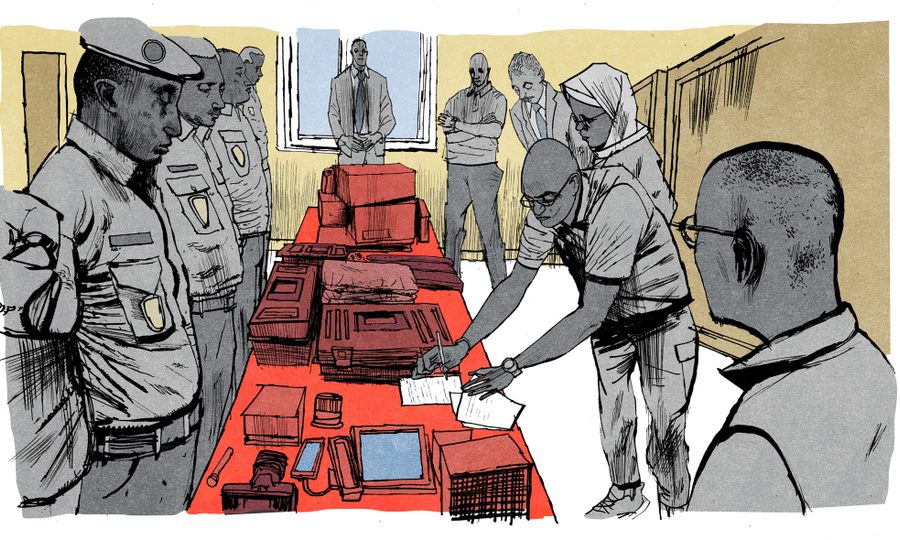 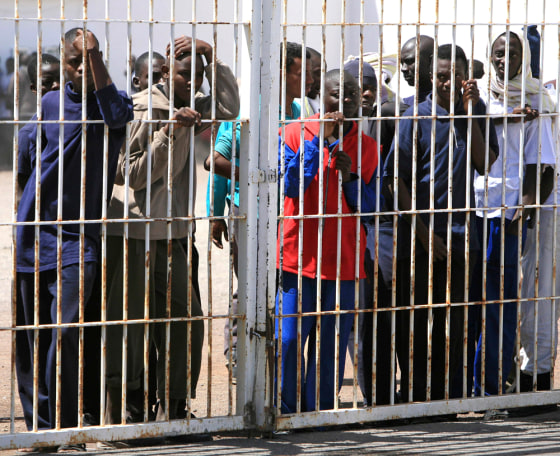 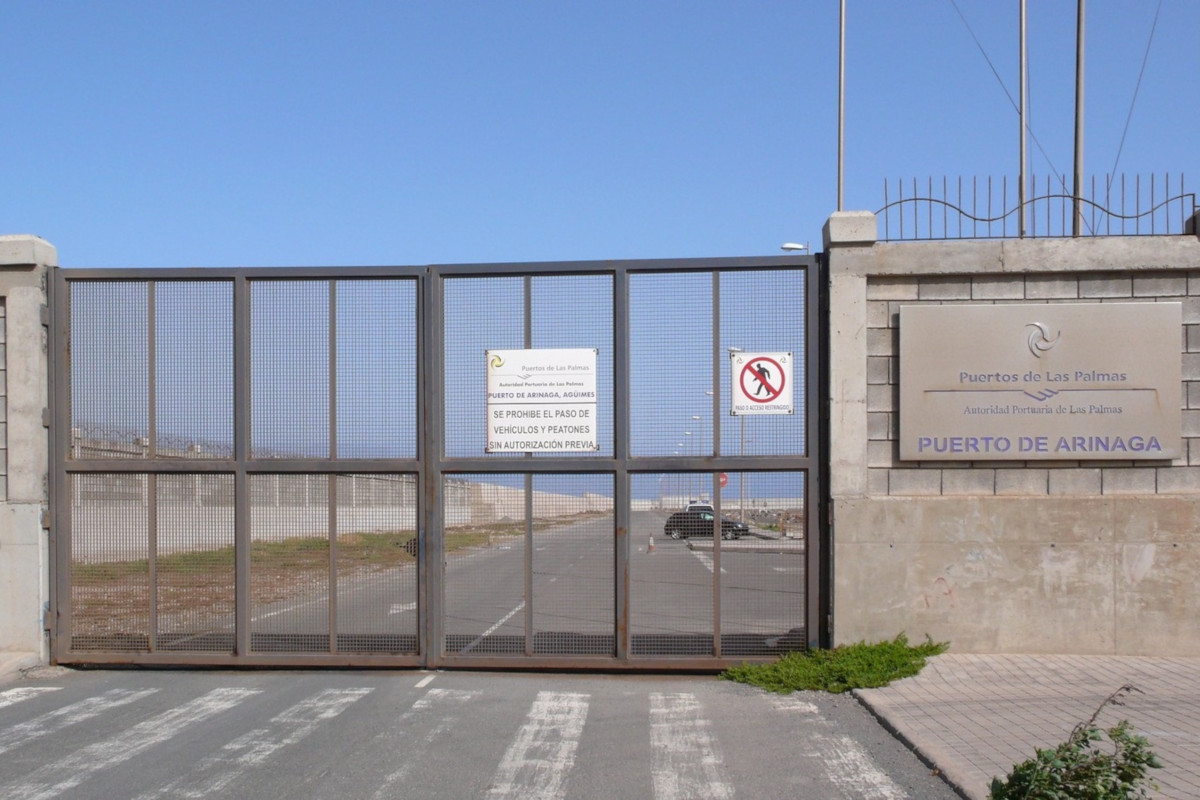 Repatriant
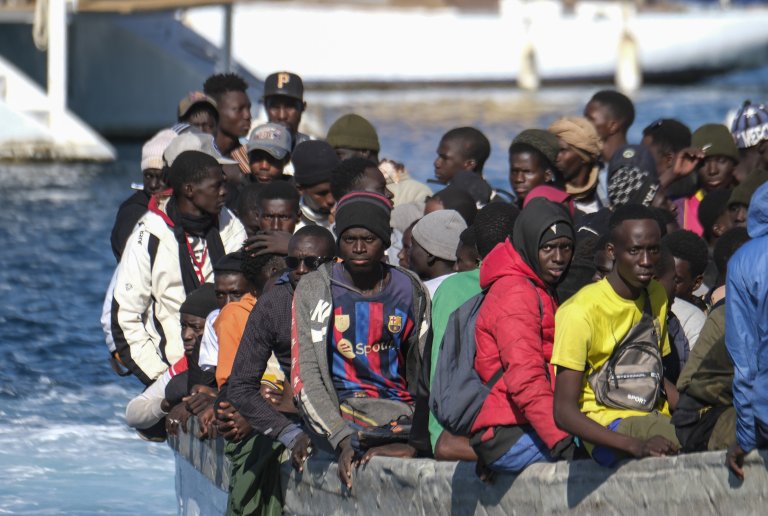 "Ils mangent sur nous" 
(Oni na nás vydělávají)
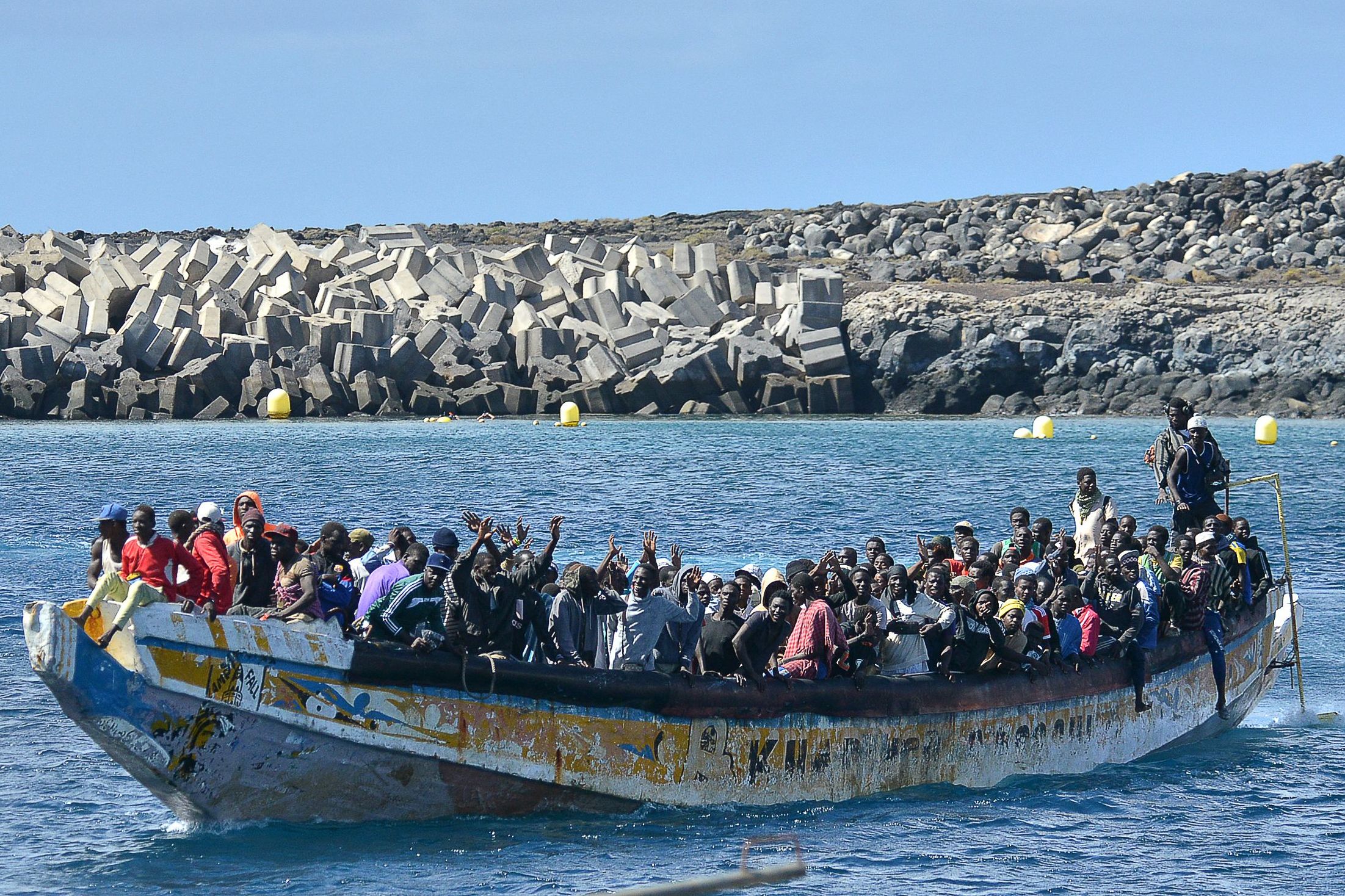 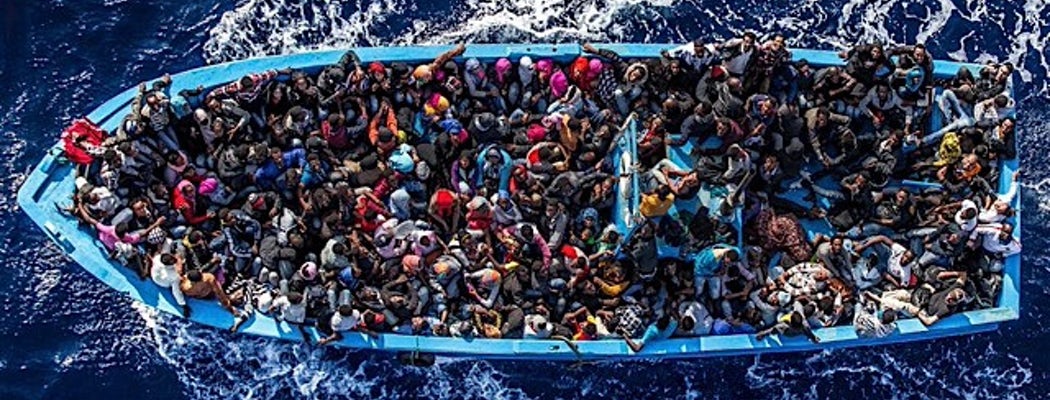 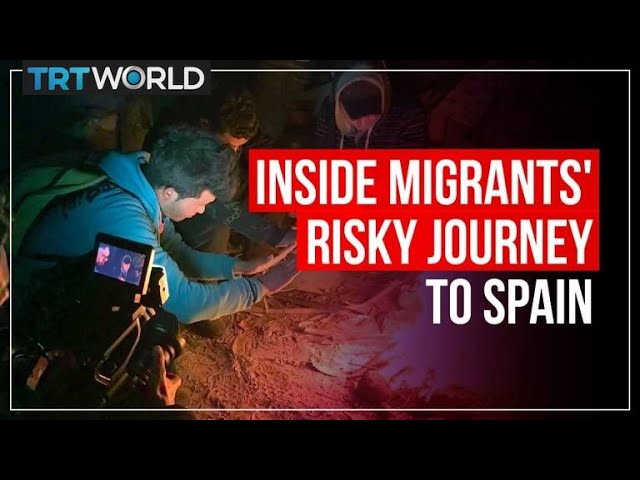 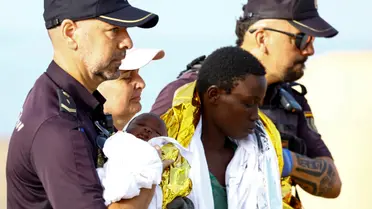 Role pozorování
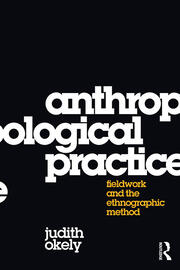 OKELY, Judith. Anthropological practice: fieldwork and the ethnographic method. London: BERG, 2012. ISBN 978-1-8452-0603-1.
Etika výzkumu
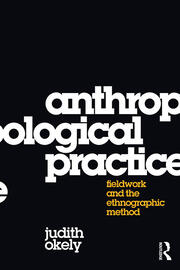 OKELY, Judith. Anthropological practice: fieldwork and the ethnographic method. London: BERG, 2012. ISBN 978-1-8452-0603-1.
Moc, struktura a systém
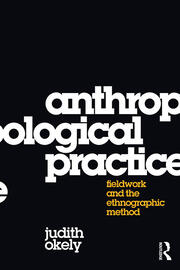 OKELY, Judith. Anthropological practice: fieldwork and the ethnographic method. London: BERG, 2012. ISBN 978-1-8452-0603-1.
Zdroje
ANDERSSON, Ruben. Illegality, inc.: clandestine migration and the business of bordering Europe. California series in public anthropology. Oakland: University of California Press, [2014]. ISBN 978-0-520-28251-3.
OKELY, Judith. Anthropological practice: fieldwork and the ethnographic method. London: BERG, 2012. ISBN 978-1-8452-0603-1.